Health knowledge
and the 
Wikimedia ecosystem
Daniel Mietchen - Edit-a-thon in preparation of World Hearing Day 2023 - 18 November 2022
DOI: 10.5281/zenodo.7332944
Structure of the presentation
Part 1: Overview of Wikimedia projects
Part 2: Common themes of Wikimedia projects
Part 3: General coverage of health-related matters
Part 4: Examples of auditory health-related coverage
Part 1: Overview of Wikimedia projects
Clockwise, roughly sorted by information channel:
Wikipedia (329 languages) ⇒ encyclopedia
Wikimania ⇒ annual gathering
Wikibooks (120) ⇒ books
Meta ⇒ things concerning > 1 wiki
Wikiquote (89) ⇒ quotes
Wikispecies ⇒ species
MediaWiki ⇒ software
Incubator ⇒ projects-to-be
Wikidata ⇒ database
Wikivoyage (25) ⇒ travel guide
Wikiversity (17) ⇒ learning environment
Wiktionary (185) ⇒ dictionary
Wikinews (34) ⇒ news
Wikisource (74) ⇒ text archive
Wikimedia Commons ⇒ media repository
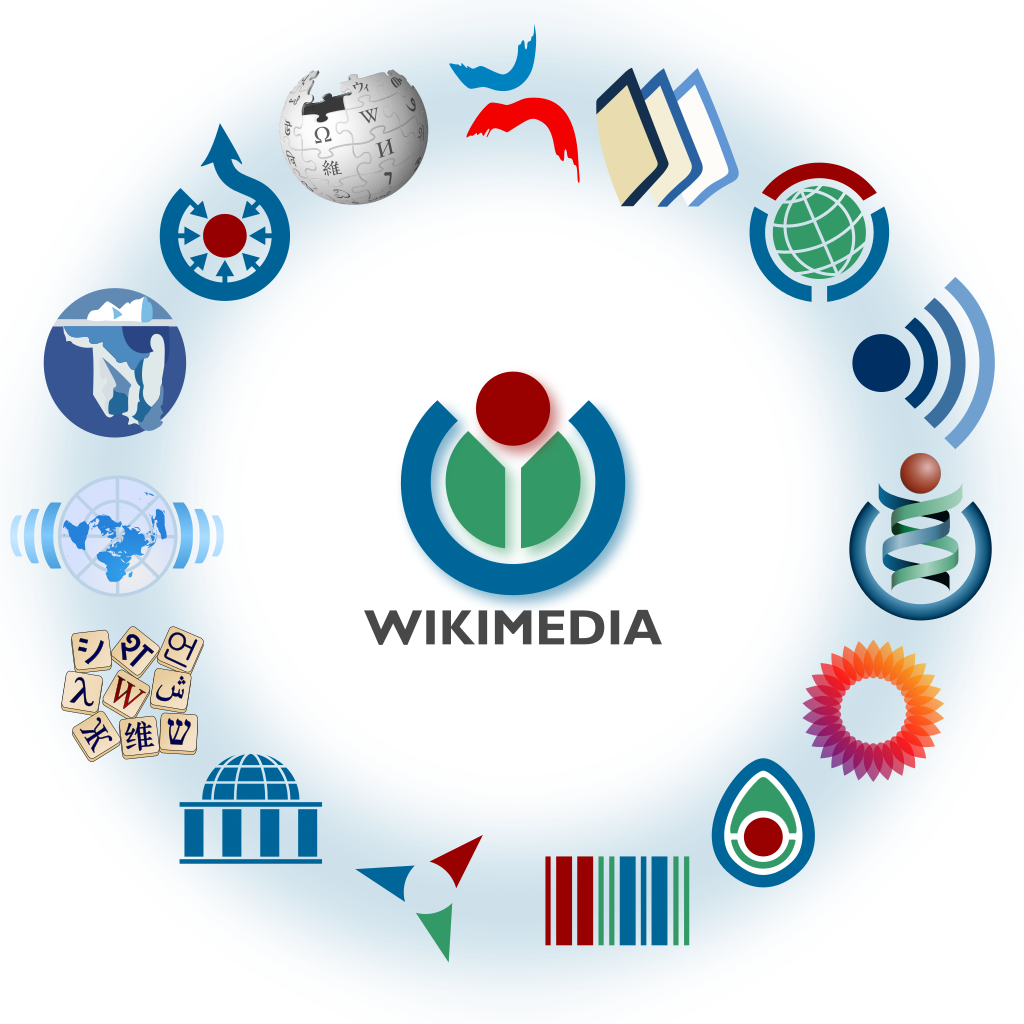 Center:
	Wikimedia Foundation
		&
Wikimedia affiliates
		& 
Wikimedia community
About 1000 wikis in total: https://meta.wikimedia.org/wiki/Special:SiteMatrix
Part 2: Common themes of Wikimedia projects
closely integrated content, infrastructure and communities
content that is free to read and free to reuse
presented using free and open-source software
part of the broader open movement
anyone is invited to contribute, e.g. by
reviewing existing materials
improving existing content
improving the presentation of content
improving the software
adding new information, code etc.
helping with community building
…
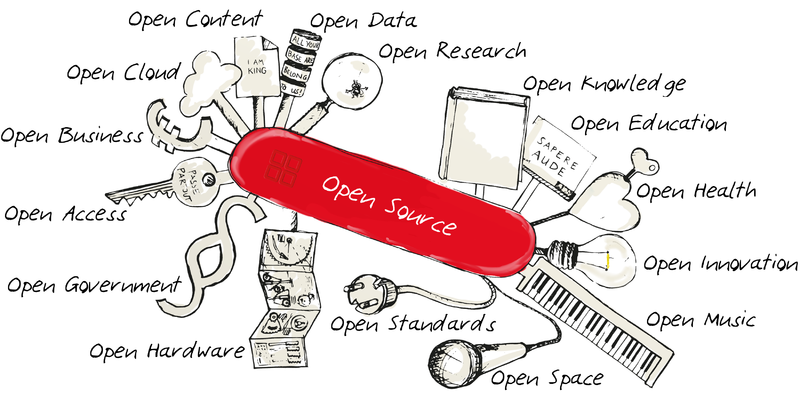 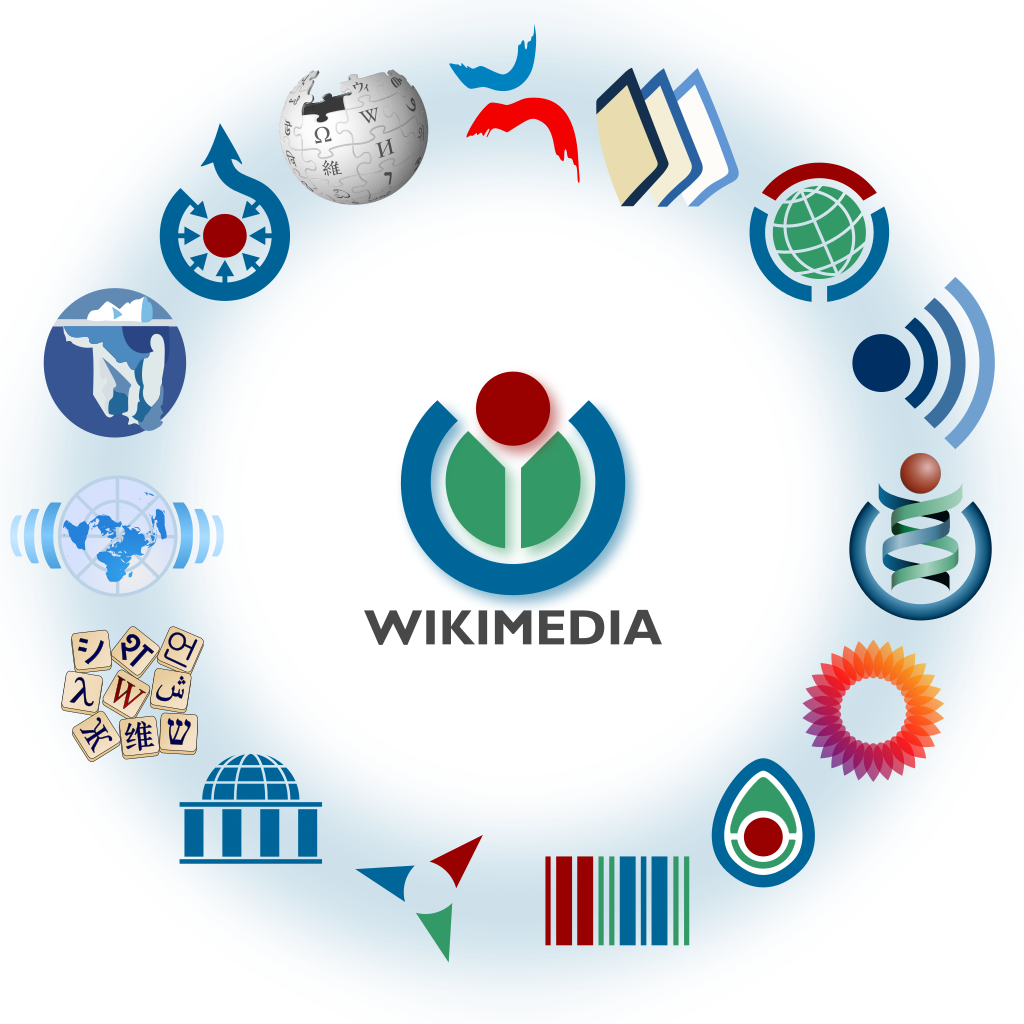 Part 3: General coverage of health-related matters
Wikipedia ⇒ encyclopedic articles about health-related topics
Wikimania ⇒ community exchanges around health-related topics
Wikibooks ⇒ health-related books
Meta ⇒ health-related discussions and coordination
Wikiquote ⇒ health-related quotes
Wikispecies ⇒ species and higher-order taxa
MediaWiki ⇒ software to run all these wikis and many others
Incubator ⇒ projects-to-be
Wikidata ⇒ general reference information, including on health-related topics
Scholia ⇒ Wikidata-based visualizations, including of health-related matters
Wikivoyage ⇒ health-related travel information
Wikiversity ⇒ health-related coursework
Wiktionary ⇒ translations of health-related words and phrases
Wikinews ⇒ health-related news
Wikisource ⇒ health-related texts
Wikimedia Commons ⇒ health-related media files
Wikimedia community: Wikimedia Medicine
See also
An overview of the COVID-19 related content of Wikimedia projects. 
Wikimania 2021. https://doi.org/10.5281/zenodo.5201623
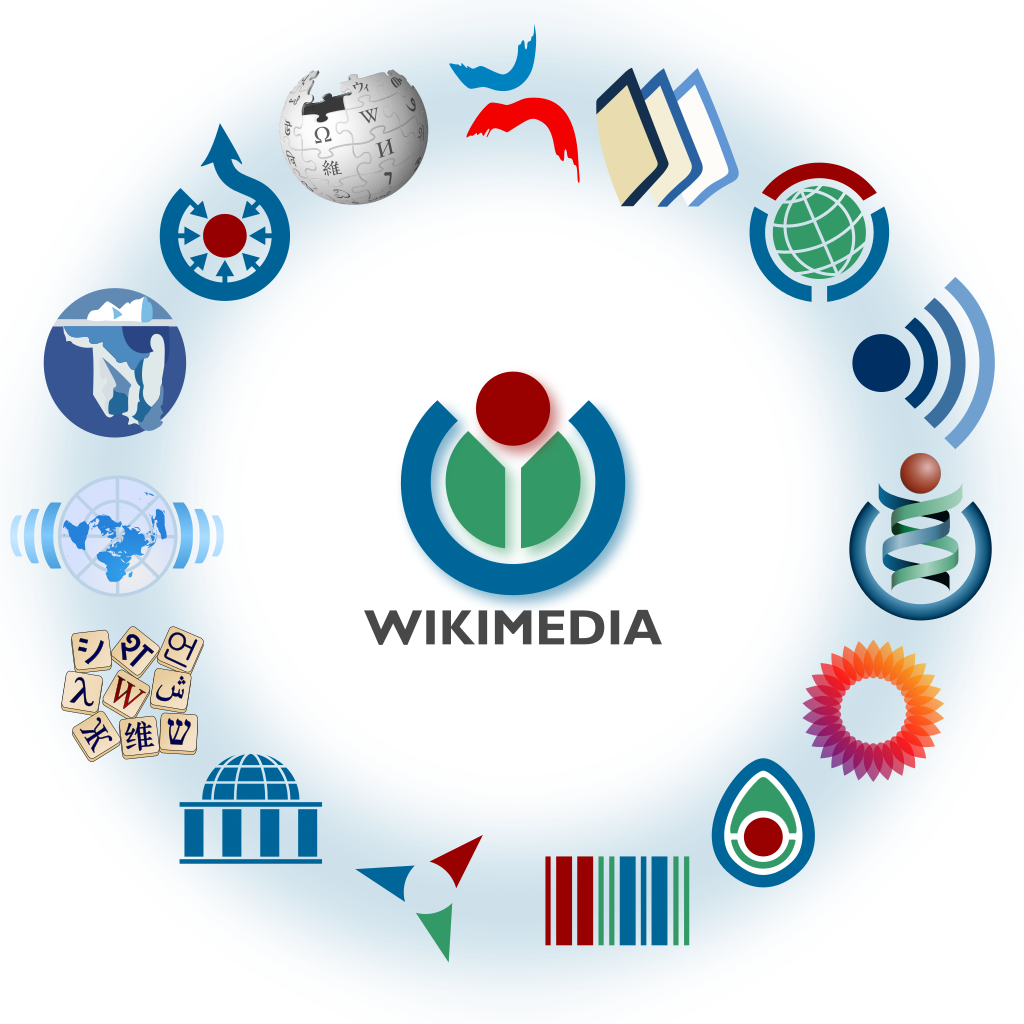 Part 4: Examples of auditory health-related coverage
Wikidata ⇒ multilingual structured data as general reference information
Scholia ⇒ Wikidata-based visualizations, including of health-related matters
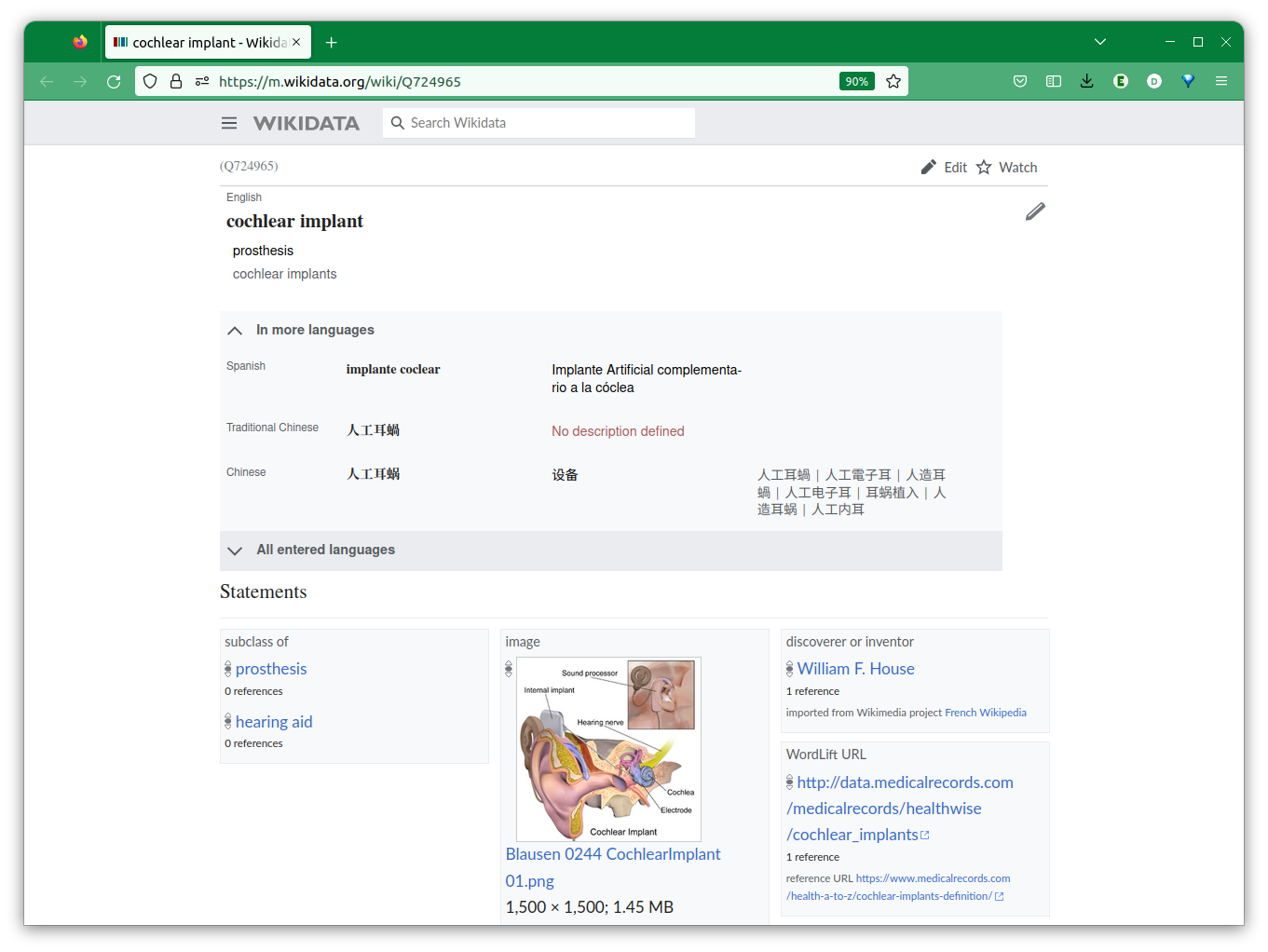 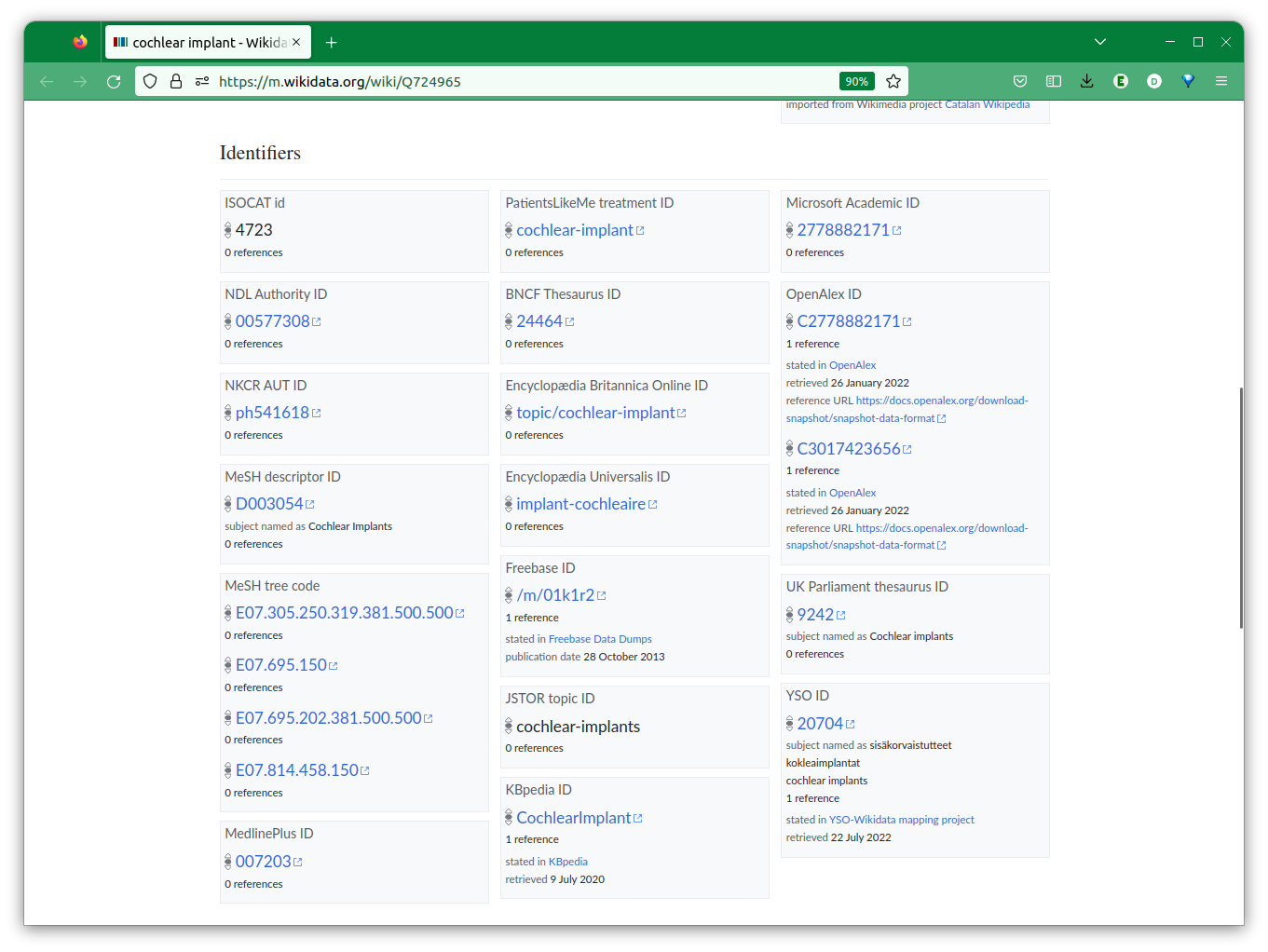 https://m.wikidata.org/wiki/Q724965
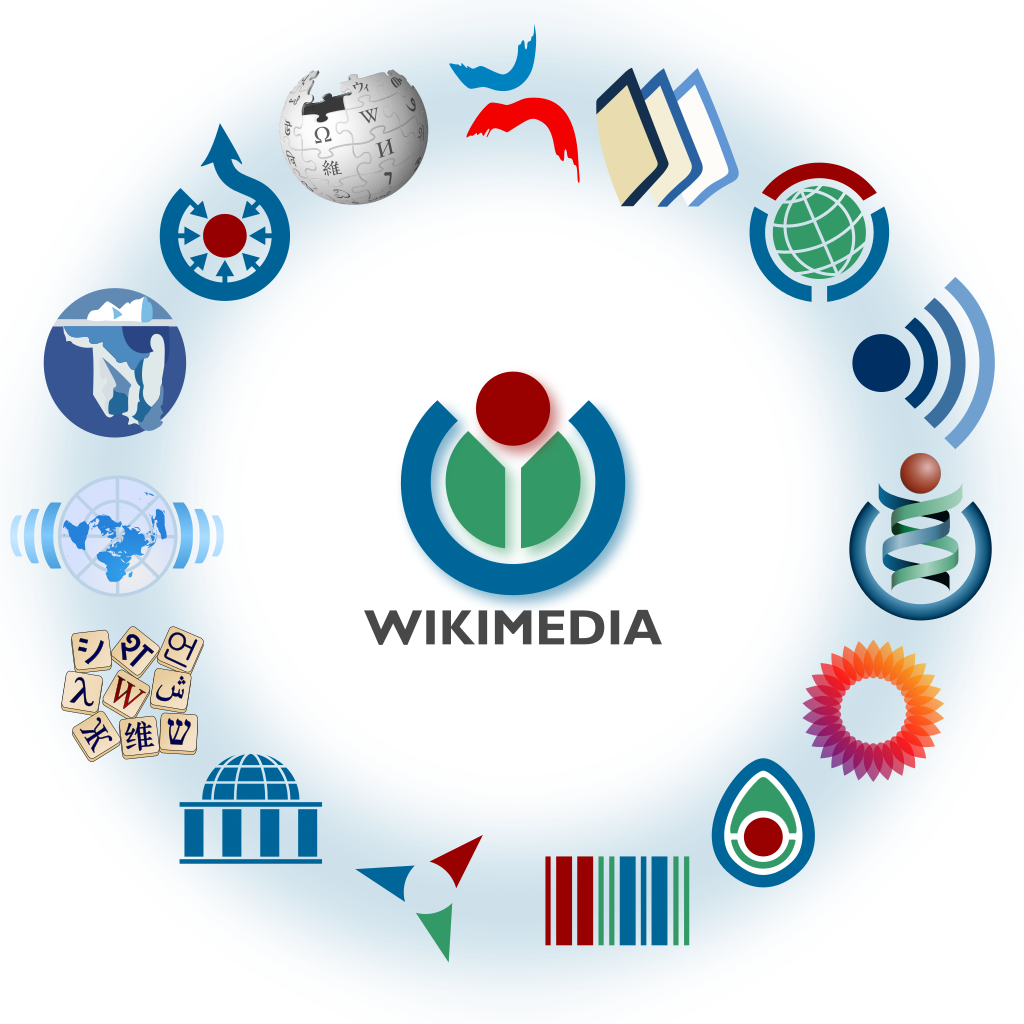 Part 4: Examples of auditory health-related coverage
Wikidata ⇒ multilingual structured data as general reference information
Scholia ⇒ Wikidata-based visualizations, including of health-related matters
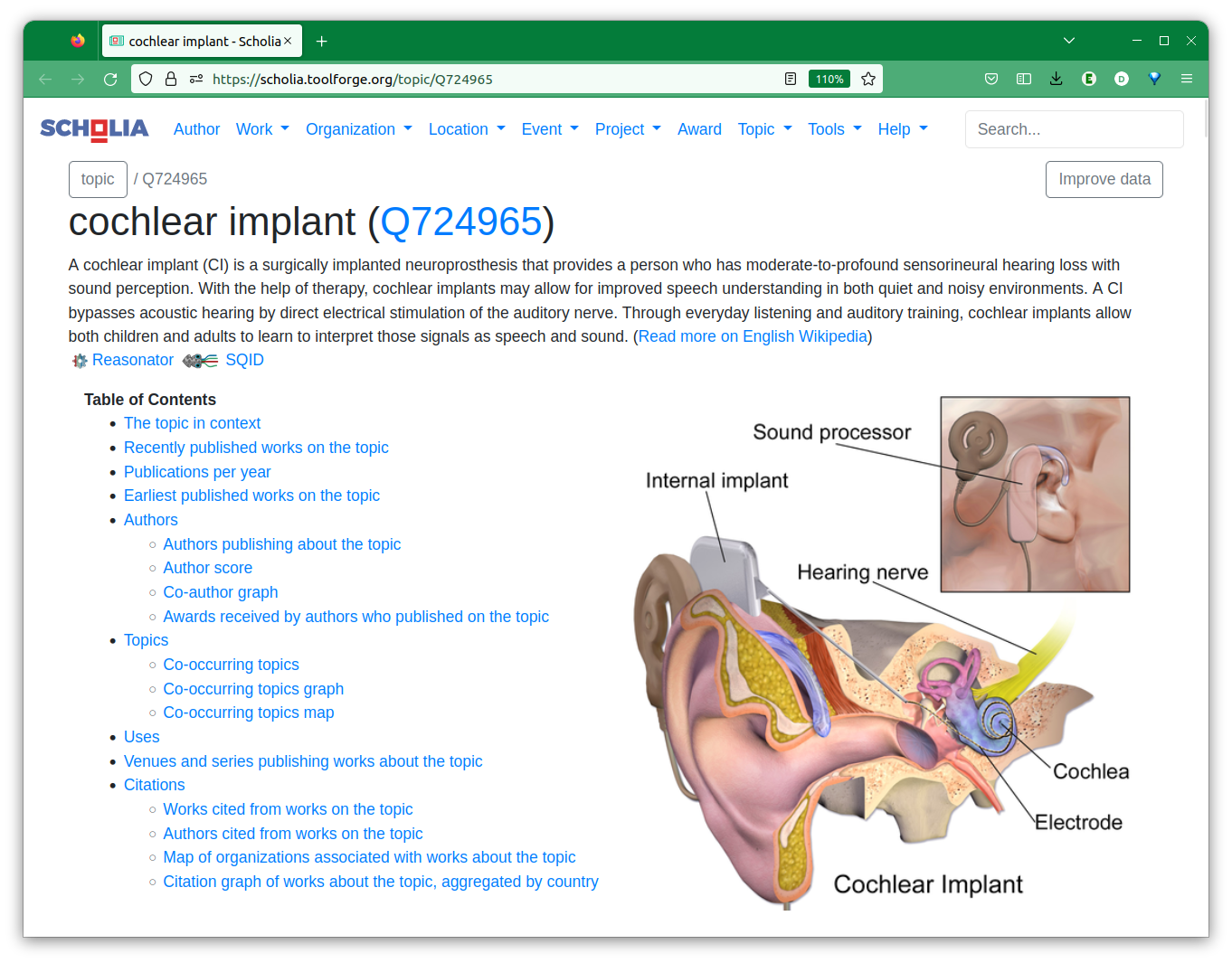 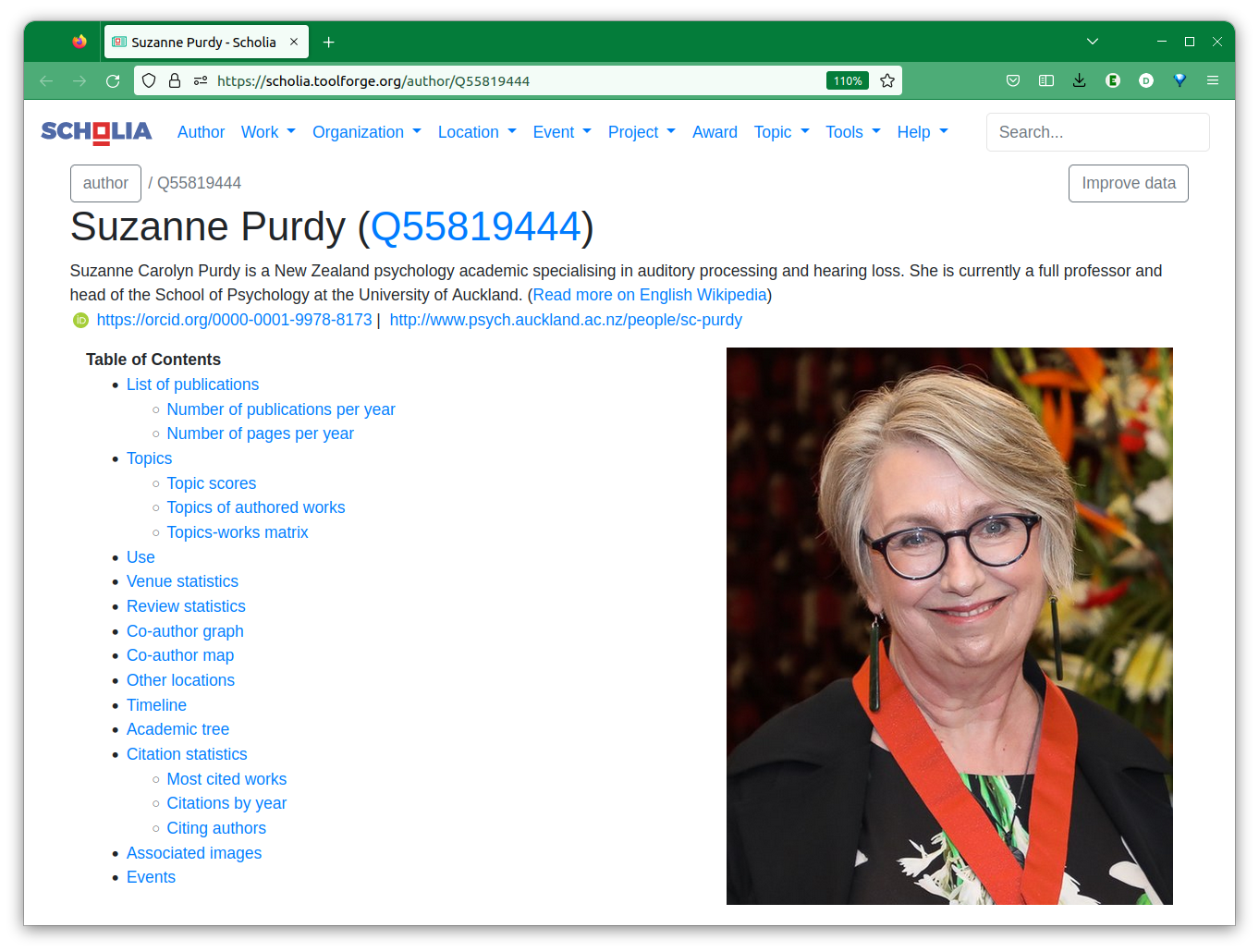 https://scholia.toolforge.org/topic/Q724965
https://scholia.toolforge.org/author/Q55819444
Thank you!
Contact: 
on Meta: User:Daniel Mietchen / Talk:Wiki Project Med
on Twitter: @EvoMRI 
@Wikidata / @WDScholia /  @WikiProjectMed
Health knowledge and the Wikimedia ecosystem 
DOI: 10.5281/zenodo.7332944